Осень
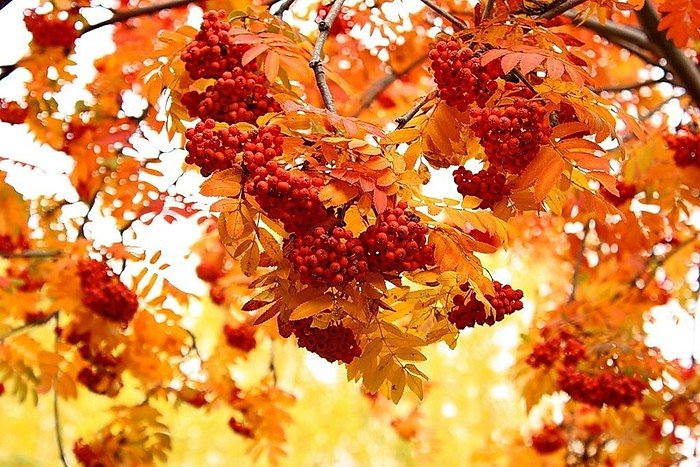 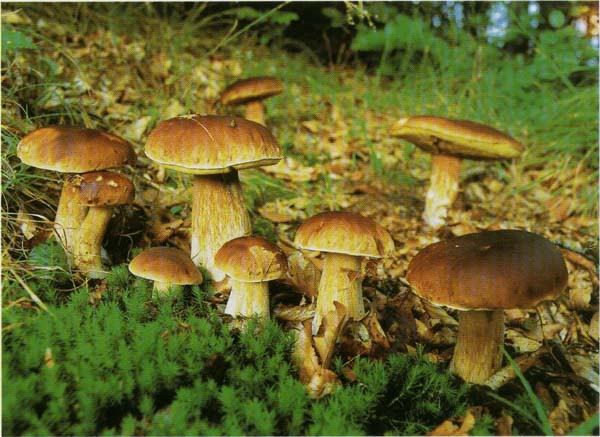 .
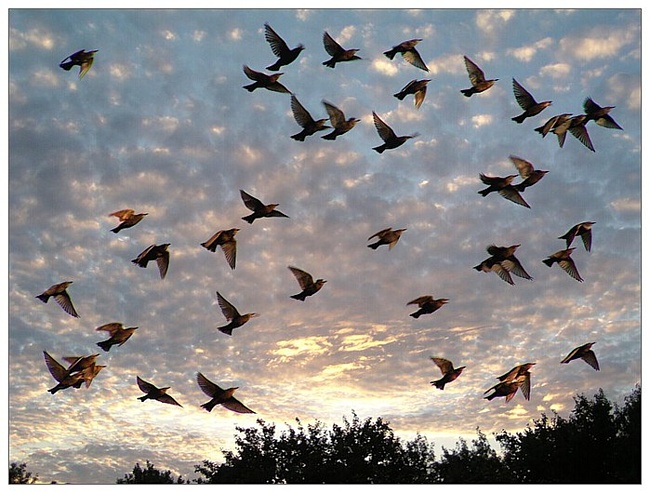 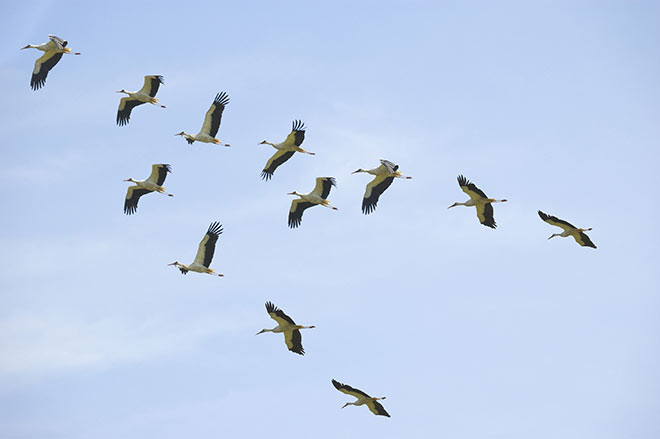 .